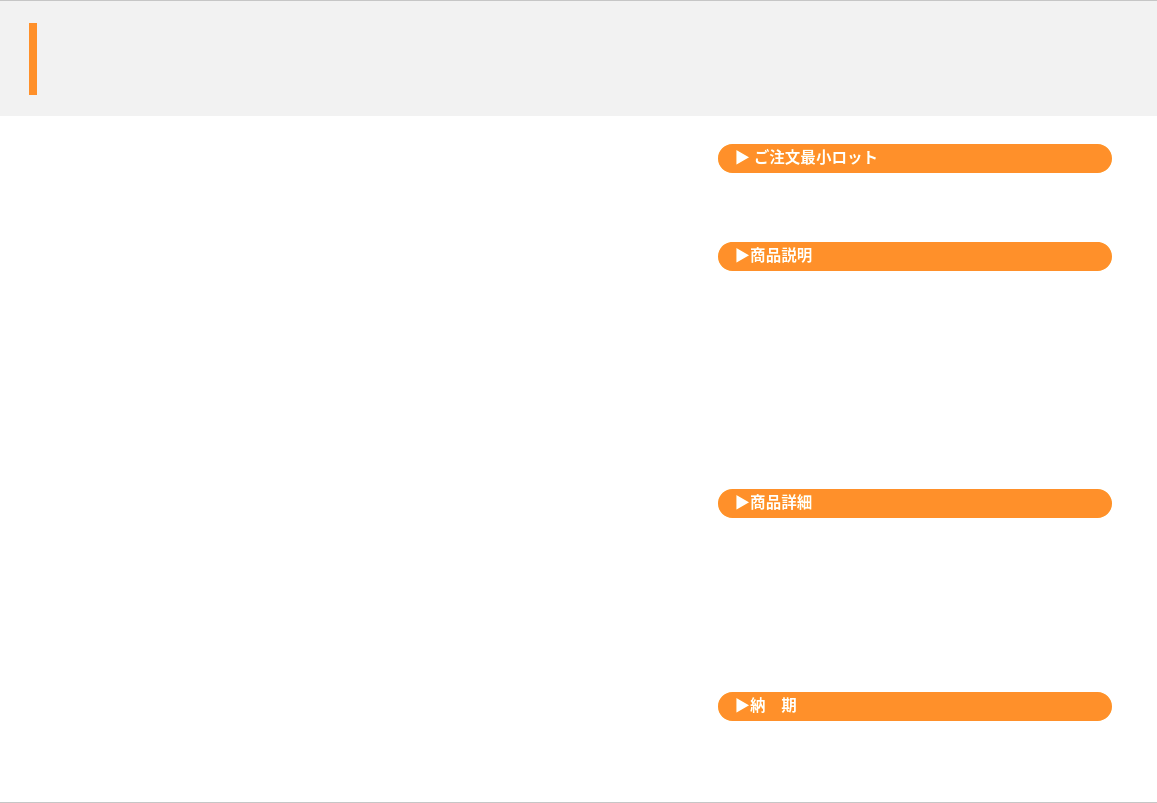 レザー調名刺ケース
ビジネスはここから始まる
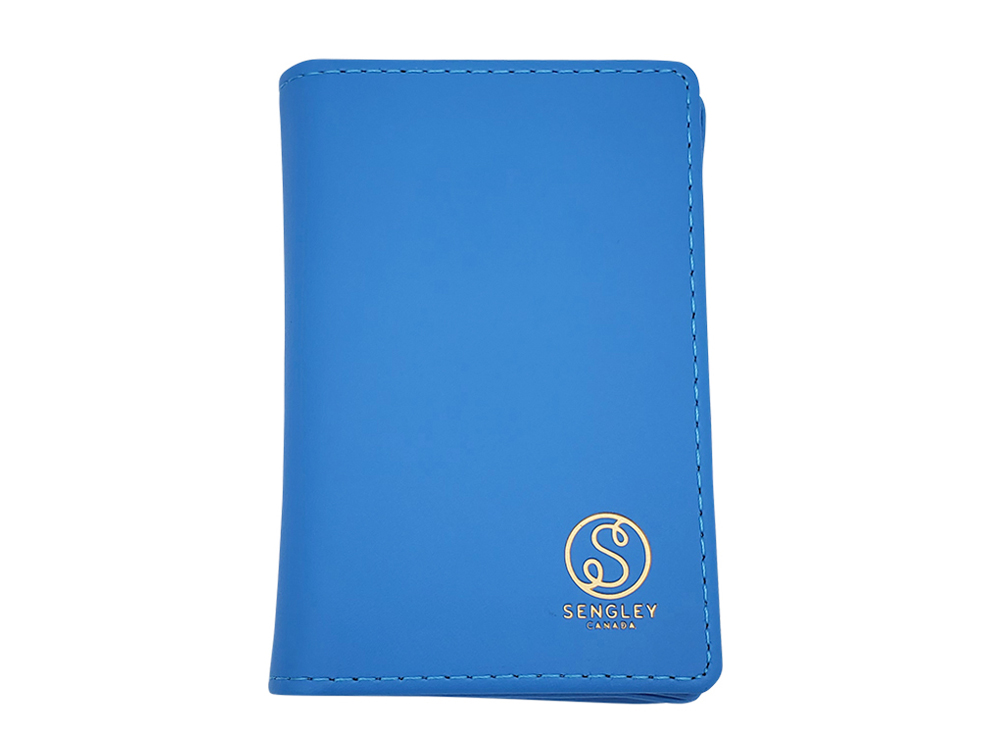 500個から
生地や名入れ方法を選んで
オリジナリティの高いノベルティグッズに。
品　番　　org532
サイズ　　約105 x 69 x 14mm
材　質　　PUレザー
名入れ　　型押し又は箔押し（シルク印刷、フルカラー印刷も可）
外　装　　個別PP袋入
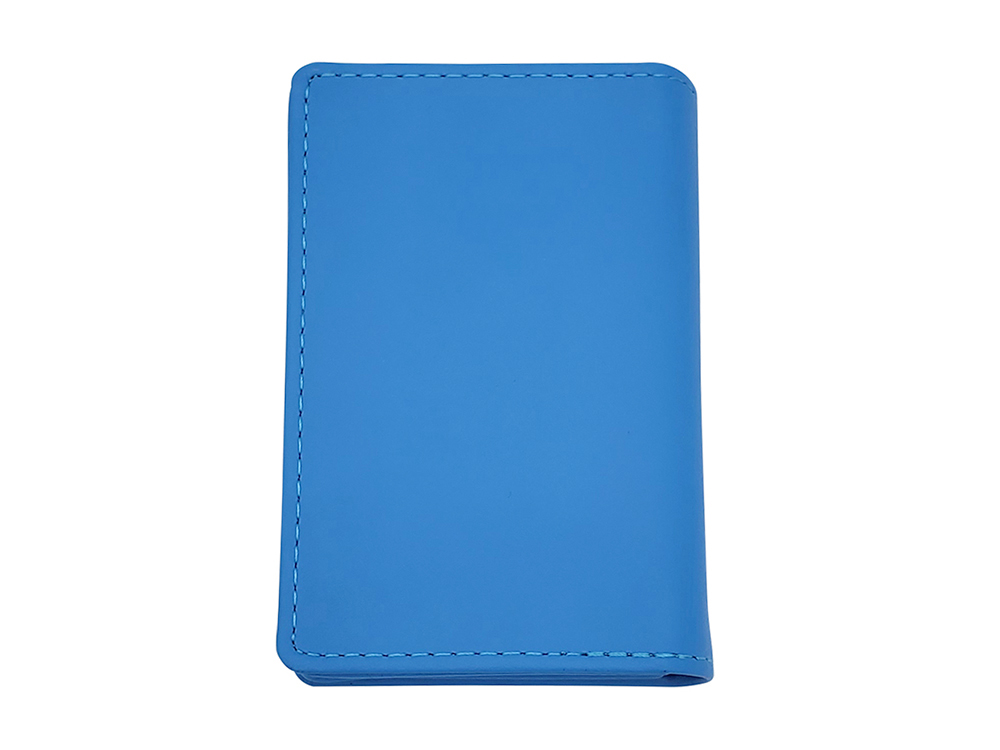 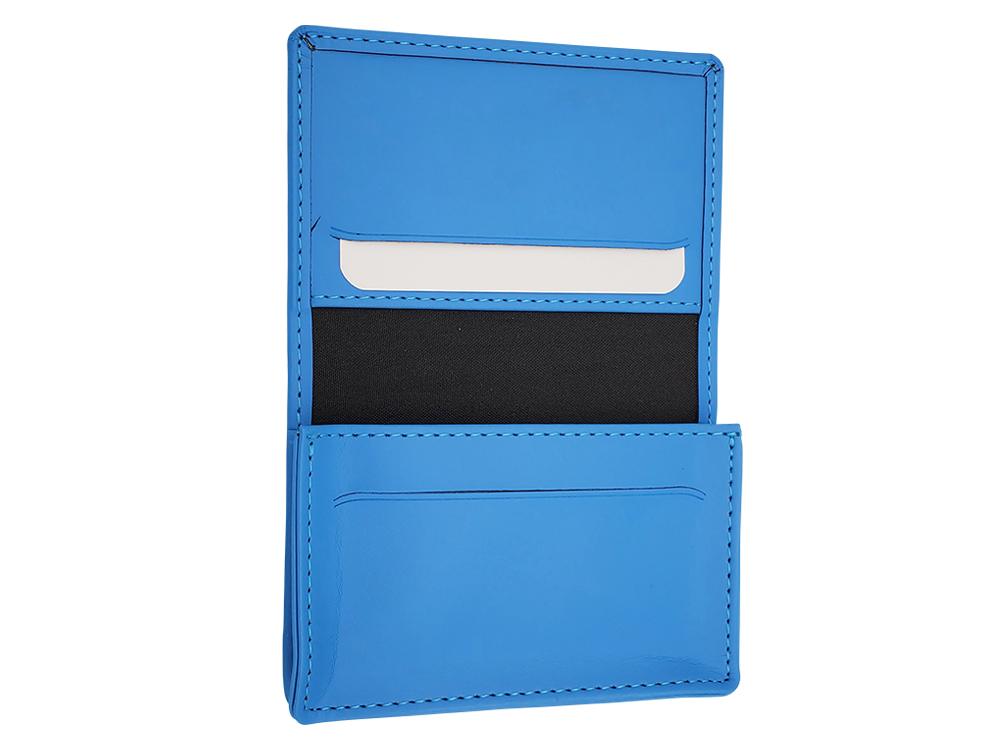 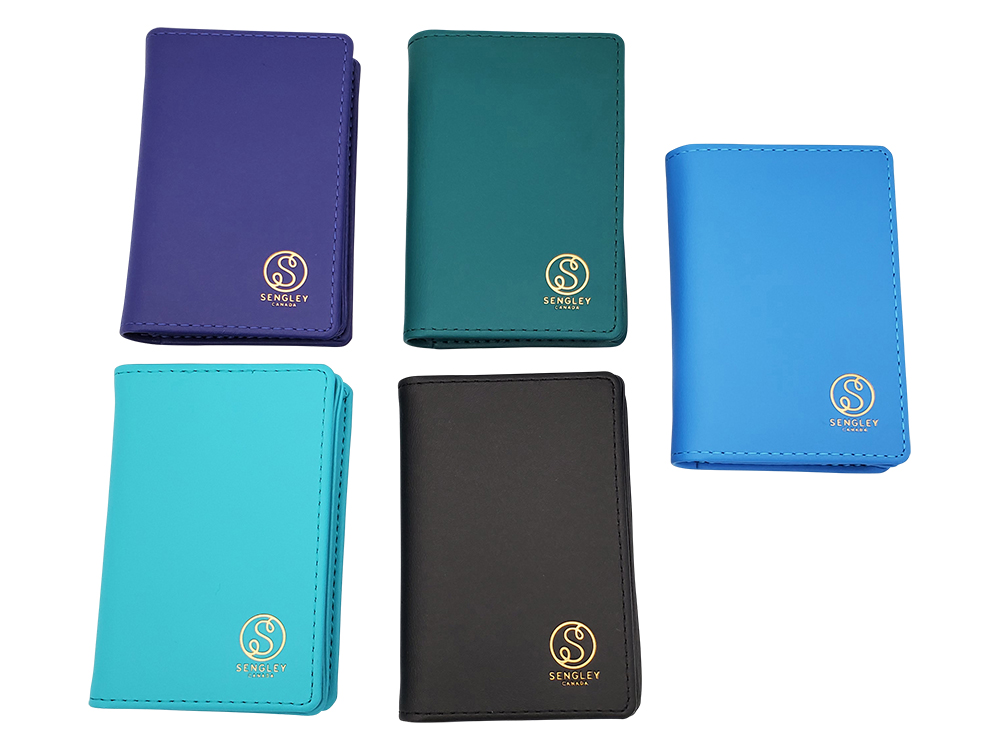 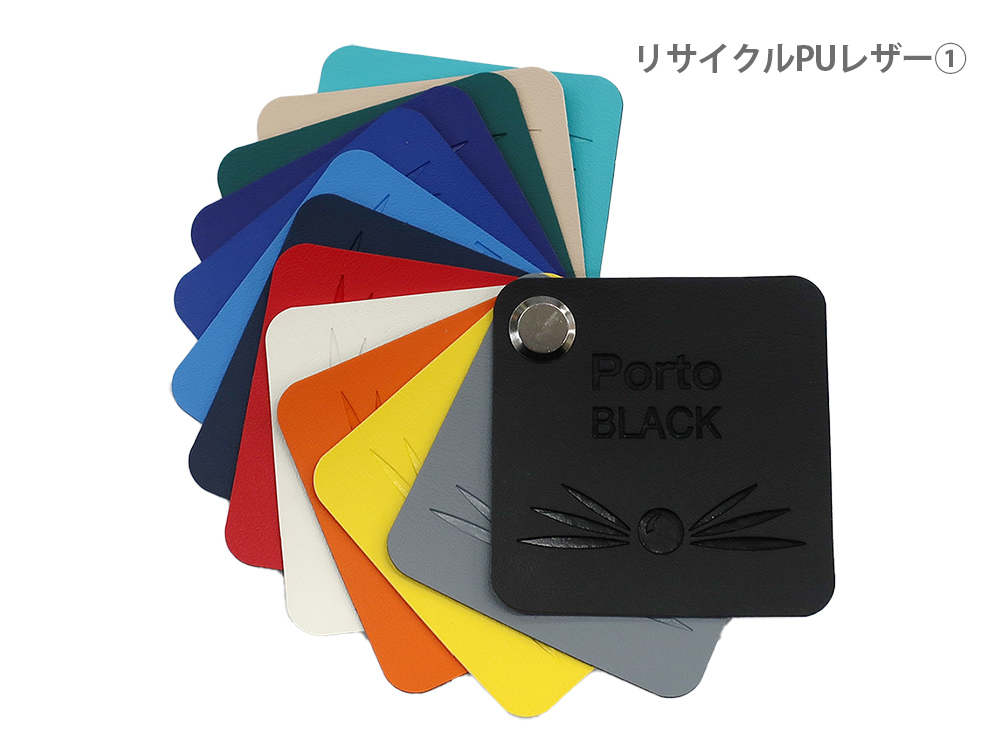 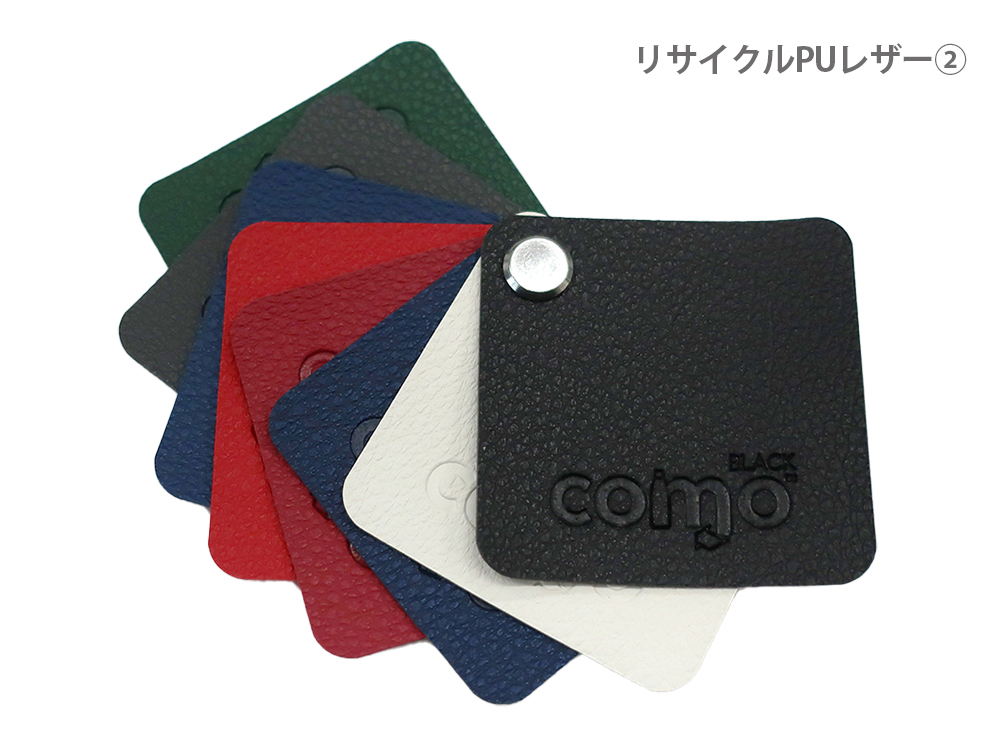 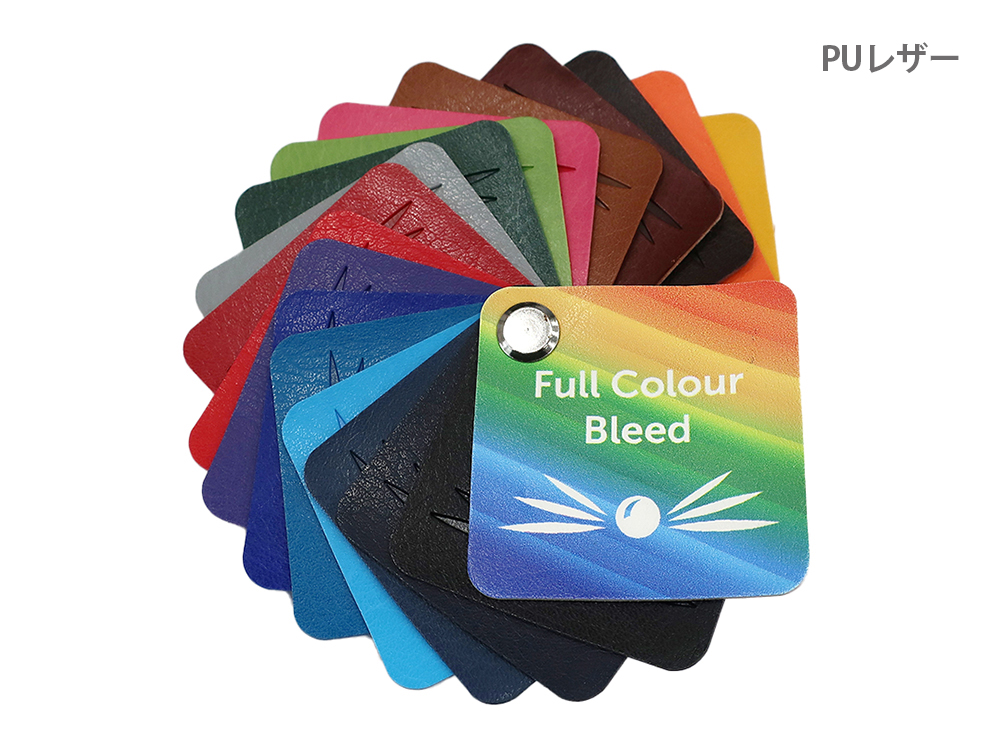 校了後約50日～